Samverkan i sydöstra sjukvårdsområdet inom klinisk mikrobiologi
Lena Serrander, MLA , docent, överläkare, Linköping
Annika Wistedt, MLA, överläkare, PhD,  Kalmar
Anna Jonsson-Henningsson, MLA, lektor, överläkare, Jönköping
Hur hjälper vi på klinisk mikrobiologi i SÖSR till att spara på resurserna?
Vi inventerar ständigt vad den kliniska vården behöver från oss
Vi har tagit bort analyser som inte tydligt gagnar patientens vård
Vi försöker styra så att patienten får rätt analys i rätt tid
Dvs vi märker om prover där man beställt fel analys
Vi ser till att akuta prover svaras snabbt och att icke akuta prover hanteras på ett mer rationellt sätt
Vi lägger ned analyser som funnits länge, men kan ersättas med annan diagnostik
Vi sätter upp analyser som ger bättre kvalitet, snabbare svar som gynnar patienten
Vi skickar prover emellan oss/till andra lab om tiden tillåter och ekonomin blir gynnsammare.
Hur kan vi på klinisk mikrobiologi bidra till att minska behovet av vårdplatser?
Ändringar i diagnostiken  
kortar tiden patienten behöver vårdas på sjukhus
minskar risken för vårdrelaterade infektioner, dvs undviker ytterligare vård
kan tillföra externa pengar, dvs tillföra resurser till vården
 ”Rätt” antibiotika kortar ned vårdtiden och minskar läkemedelskostnaderna
3
Områden med potentiell vårdtidsbesparing
Mosning av vävnader från djupa infektioner i skelett och leder
Patienter som opererats för t e x protesinfektioner får antibiotika i blodet i väntan på svar på vävnadsodlingar, som ofta tar 7-10 dagar. Studier har visat att man snabbare får odlingssvar om man mekaniskt mosar vävnaderna innan man odlar. Då kan 80% av de positiva odlingarna svaras inom 2 dagar. (Jkp, RÖ)
Snabbare urinodlingssvar genom flödescytometri 
Idag skickas urinprover som odlas ut och svar kan meddelas ut efter ca 2 dagar. Om man istället direkt skickar prover för analys av partiklar i flödescytometer kan svar på negativa prover (dvs inga partiklar= inga bakterier) meddelas ut inom 1-2 timmar (RÖ)
Snabbare resistensbestämningar för urin- och blododlingar
Idag tar det ett dygn för en resistensbestämning att svaras ut efter det att man funnit bakterier i blod Med ny metod skulle svar kunna rapporteras inom 4-8 timmar efter att man funnit bakterier i blod. (RJL, RKL, RÖ)
Ökad produktion av material till fecestransplantation (FMT)
Behovet överstiger tillgången. Tillsammans kan vi utveckla och tillhandahålla FMT till fler patienter. Idag får ca 10% av de som behöver FMT det och vårt mål är att alla som behöver ska kunna få. (RÖ, RJL, RKL)
Gemensam FORSS-ansökan (RÖ, RKL, RJL) för att gemensamt utvärdera effekt på vårdtider av ändrade metoder.
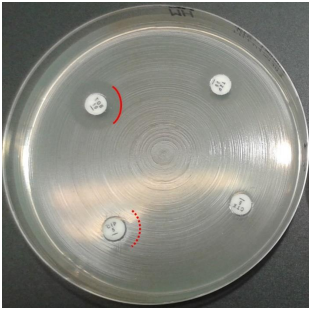 4
NGS-samverkan inom mikrobiologi
Samverkan och utbyte av labmetoder och  bioinformatiska verktyg för olika mikrobiologiska applikation er av NGS t ex
Extraktionsmetoder för små sekvenseringsinstrument
Pipeline (bioinformatik) för multiresistenta bakterier
Utbyten fysiskt av personal för inlärning 
Gemensamma forskningsansökningar (PLP, FORSS)
5
Övrig samverkan
Gemensamma ST-utbildningar
Samarbete runt nya metoder (dela verifieringar), utbildning av personal (vi åker till Jönköping för att se hur de satt upp vävnadsmosning)
Arbete nationellt med ett skapa ett gemensamt remiss och svarssystem, där vi deltar genom att forma kodverk/nomenklatur 
Gemensamma upphandlingar (ex substrat)
Forskningsutbyte (gemensamma doktorander)
Medicinsk avstämning regelbundet mellan de olika klinikerna
6